In Times Square after ringing the NYSE bell – 
August 13, 2010
What is HITEC?
The Hispanic IT Executive Council (HITEC) is a premiere leadership organization that equips its members with the tools necessary for business and professional growth, empowers the next generation of Hispanics to become IT leaders, and fills the pipeline with these leaders.
“Push up, Pull up”
What does HITEC do?
Push up strategy of raising the profiles of our top members and sponsors
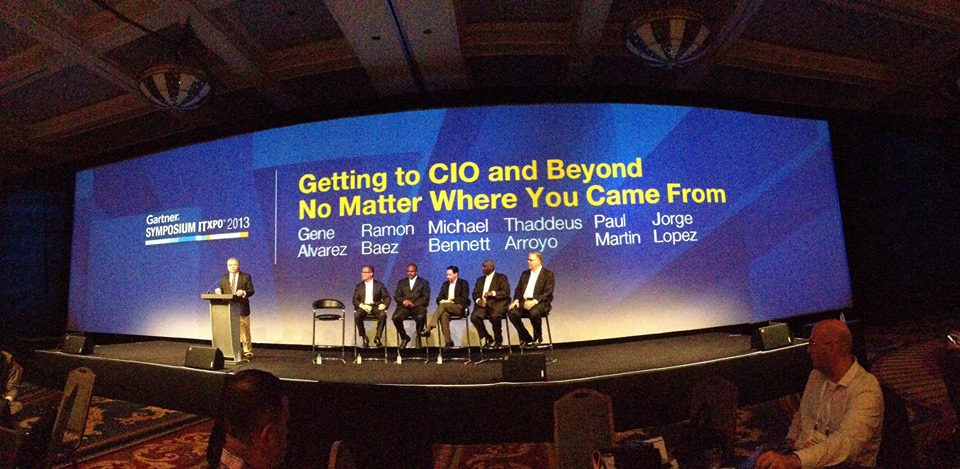 Profiling in magazines, newspapers, and social media.
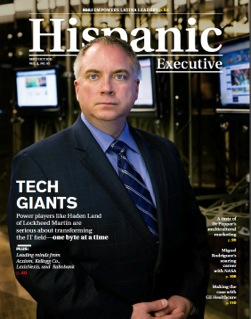 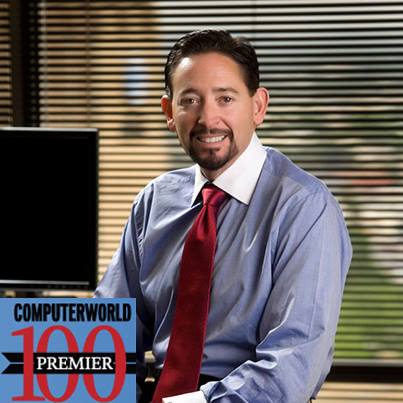 Speaking opportunities –
-As a speaker or panelist at one of our quarterly summits,
-Gartner's Symposium and IT Expo;
-Member conferences – 
		Cisco's Live,
		HP's Discover, and 		  
		Oracle's OpenWorld;
What does HITEC do?
HITEC Pipeline
 Emerging Executive Program (EEP)
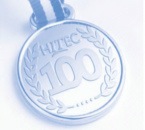 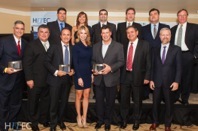 Where young leaders are paired with senior leaders during a 9-month interactive mentorship program. Candidates graduate at a ceremony during the Q4 summit







Proyecto Nosotros
A career advancement program that places the resumes of participating members on the radar of qualifying member companies
HITEC 100 Awards Gala

United States
(Silicon Valley)
HITEC 50
Awards Gala

Latin America
(Miami)
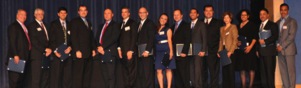 This program recognizes the top 50 Hispanic IT Leaders
 that do business in Latin America, in the gateway city of Miami
This program recognizes the top 100 Hispanic IT Leaders in the USA and the Member/Corporation of the Year
HITEC 3.0  Connect & Promote
Global Expansion

Connecting the Hispanic IT Pipeline

Gathering & Leveraging Hispanic Influence
HITEC 3.0 Connect & Promote
1. Going Global
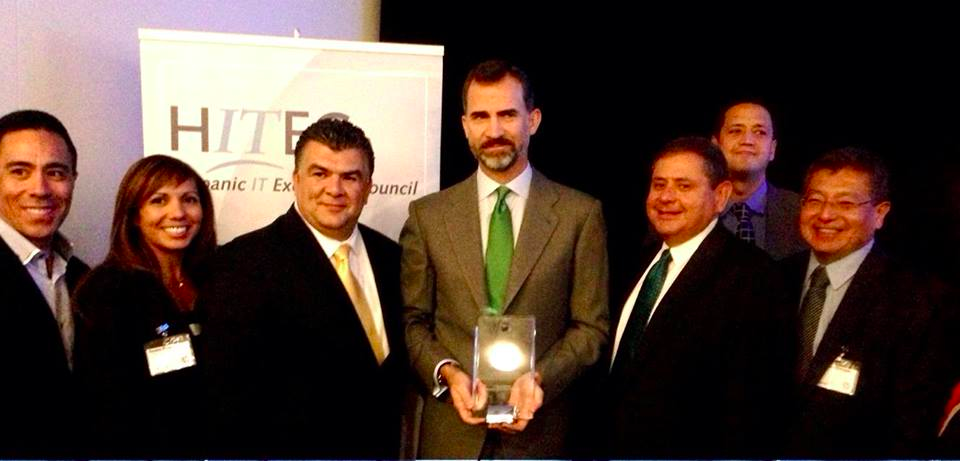 HITEC 3.0 Connect & Promote
2. Connecting the Hispanic IT Pipeline
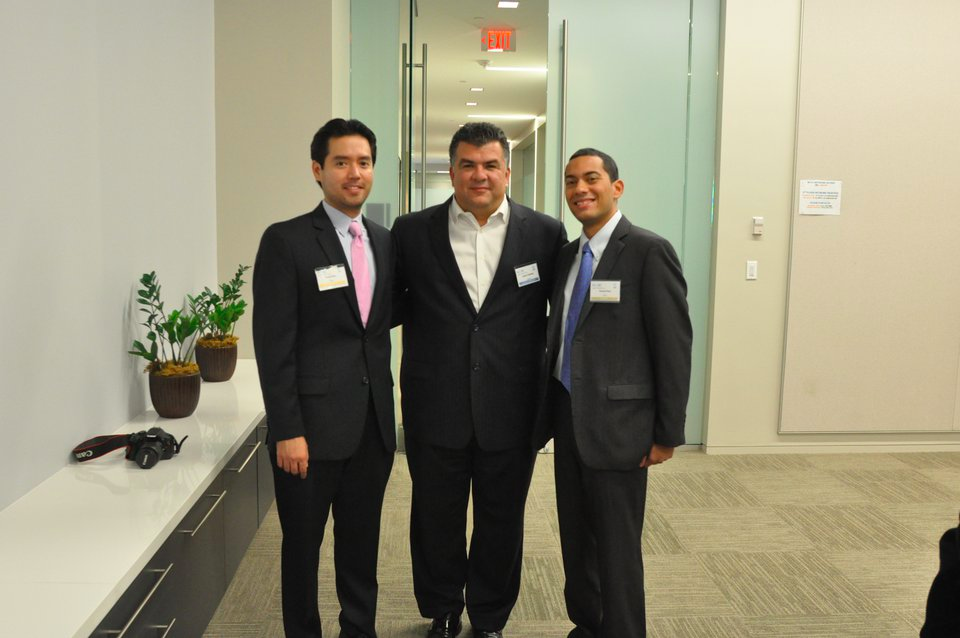 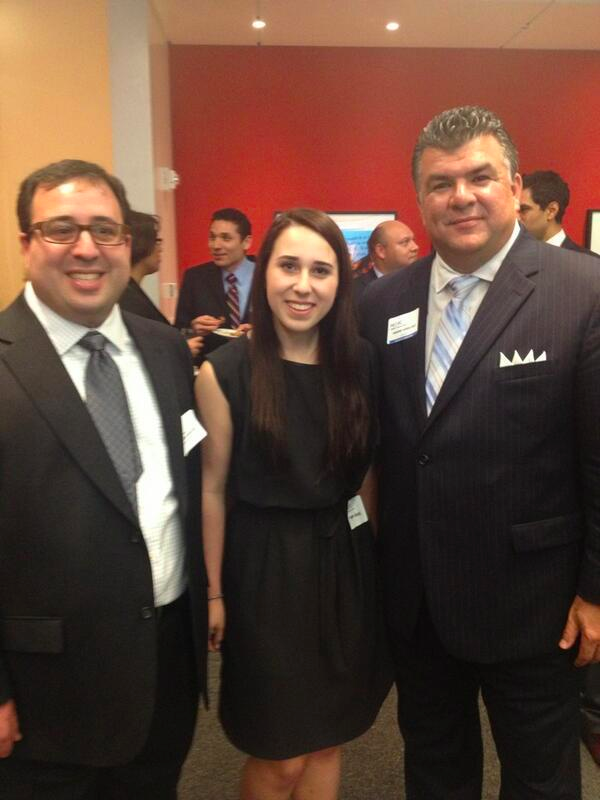 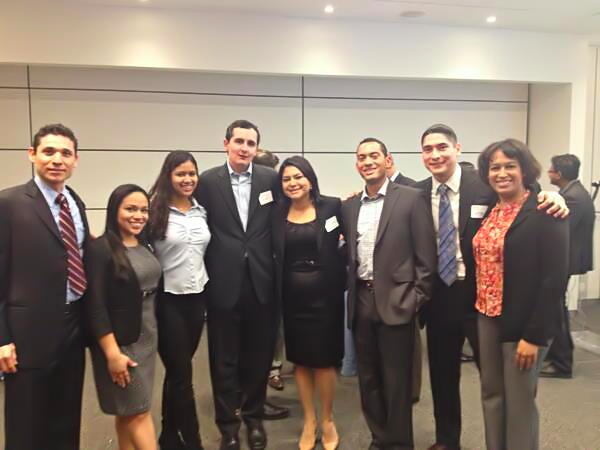 HITEC 3.0 Connect & Promote
3. Gathering & Leveraging the Hispanic Influence
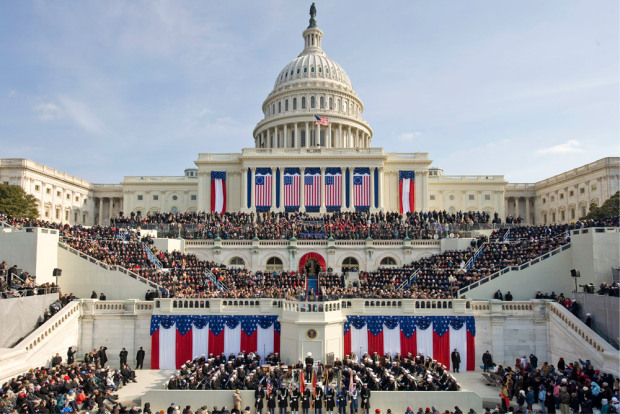 Immigration
CIO/CTO Positions
Tax Repatriation
Welcome to Miami
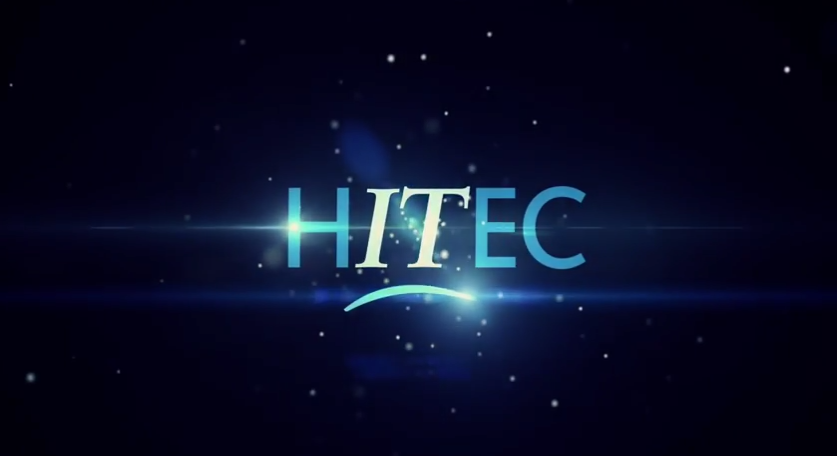